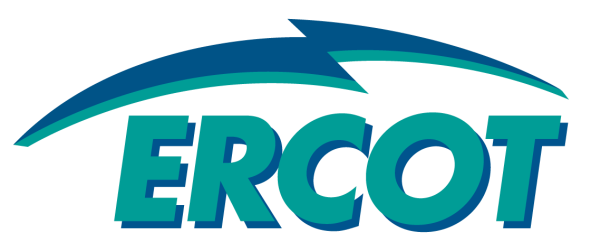 2016 LTSA Introduction
Outline
Background
2016 LTSA Process
2016 Scenario Development Process
2016 LTSA Schedule
Topics for Expert Presentations
Next Steps
Background
Senate Bill 20 (79th Legislature, 1st Called Session [2005]) requires that the PUCT and ERCOT study long-term system needs and report to the Legislature each even numbered year
ERCOT has been conducting a Long-Term System Assessment (LTSA) on a biennial basis since 2006
ERCOT recently completed its 2014 LTSA in which reliability and efficiency of ERCOT System was assessed for the years 2024 and 2029
Future load and generation build was developed across ten scenarios four of which were studied for Transmission Expansion
The 2014 LTSA
Work on LTSA was bolstered by grant from the Department of Energy
Brattle facilitated a stakeholder-driven scenario development process
Scenario development workshops were successful in designing diverse futures while considering a large array of drivers and trends
Load forecasting and generation expansion methodologies were improved based on lessons learnt in the DOE study
Transmission analysis process was updated further to be more consistent with the near term analysis
Key lessons learned from the 2014 LTSA
Stakeholder-driven scenario development was very beneficial in seeking out different perspectives about ERCOT Grid’s future 
Scenario based approach works - and the LTSA should strive harder to consider diverse scenarios “think low global oil prices”
Most scenario’s studied showed a high penetration of Solar generation – and the LTSA needs to work harder to incorporate Solar PV on both sides of the meter
LTSA is a very resource intensive analysis – and it deserves more time for analysis
2016 LTSA Scope and Process
LTSA Schedule
Questions?
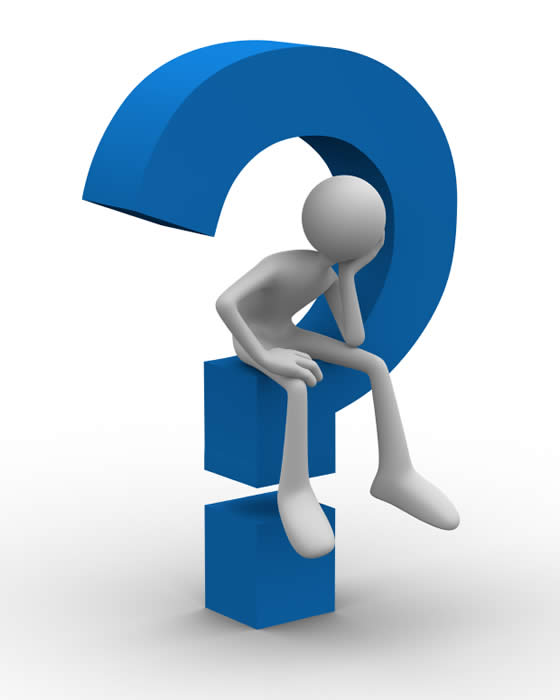